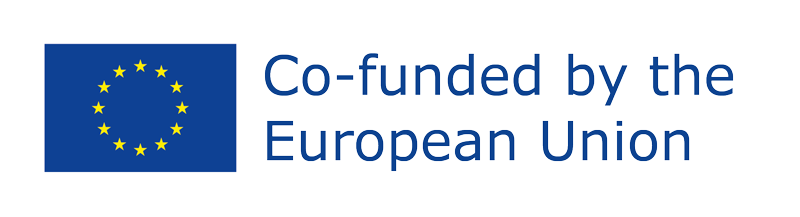 Masterclass Lessons Learned RepositoryEmpathy Map
This project result has been funded with support from the European Commission. This communication reflects the views only of the author, and the Commission cannot be held responsible for any use which may be made of the information contained therein. Submission Number: 2021-1-ES02-KA220-YOU-000028609
Summary
Introduction
Characteristics of Empathy Map
Relevance and uses of Empathy Map
Tips on how to carry it out the Empathy Map
Conclusions
Empathy Map template
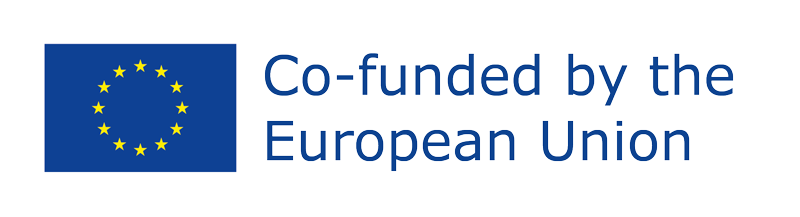 IntroductionThe Empathy Map is a visual tool that allows you to have a deeper level of understanding about the behaviors, feelings, needs and pains of a particular stakeholder.

The stakeholder can be a citizen, a user, a customer, a collaborator, a partner, etc., in relation to a given service.

Based on the Empathy Map, it is possible to design services and products that are more suited to the profile in question.
Characteristics of Empathy MapThe Empathy Map model allows to systematize in a graphic the needs, thoughts, hears, points of view, speeches, actions and pains from one stakeholder.

Below, the different sections have been grouped in terms of:
What the stakeholder thinks and feels
What the stakeholder hears
What the stakeholder sees
What the stakeholder says and does
The stakeholder’s pains
The stakeholder’s gains
Relevance and uses of Empathy MapMany organizations use the Empathy Map as part of their process because it is useful to understand their users, their desires and what they want from their product or service.

Put a narrative in your data
The base of the empathy map is generated mainly from data received directly from users who describe their thoughts on a certain subject. One of the main benefits of empathy mapping is that it requires finding out more about the user from this data, determining what they are feeling and creating a narrative that informs readers.
Get inside your users' heads
The empathy map is also an important exercise because it really forces you to put yourself in your users' shoes and determine how they approach and interact with a given subject. It's easy for managers to lose sight of the day-to-day user experience with the product, so the empathy map helps keep the connection to the real world.

Easily visualize user needs
Another benefit of empathy mapping is that it's a visual exercise that distills a lot of information about the user experience. Empathy maps can be used and referenced by different stakeholders and team members at various points in the development cycle and are relatively simple to create.
Tips on how to carry it out the Empathy Map1. Create the Persona you want to define
2. Thinking about this Persona, try to answer the questions on the Empathy Map. 
Write each answer on a post-it note and paste it on the Map, in the respective quadrant: 

Question 1
What does the persona see? How is the world in which the persona lives? Who does he relate to? What are the things he focus attention on?
Tips on how to carry it out the Empathy MapQuestion 2
What does he hear? What people and ideas influence the persona? What are his favorite brands? What are the means of communication that he use and to which are exposed?

Question 3
What does he think and feel? How does the persona feel about the world? What are his worries? What are his dreams? How does he feel when uses the service?

Question 4
What does he say and do? When he use the service, what does say and what do you do? What are his hobbies? 

Question 5
What are the pains?What are your fears? What are your frustrations? What obstacles do you need to overcome to get what you want? Question 6What are the needs? What would you like to get? What would end your problems? How will you feel satisfied?
Tips on how to carry it out the Empathy MapQuestion 5
What are the pains? What are his fears? What are his frustrations? What obstacles does he need to overcome to get what you want? 

Question 6
What are the needs? What would he like to get? What would end his problems? How will he feel satisfied?
ConclusionsDon't just want to be objective. Focus on what really has value for each quadrant, incorporating as much information and behavior as possible. And, be aware that in some cases they will be ambiguous indeed.

Remember: there is no right or wrong. The important thing is to collect and analyze as much information as possible, always with empathy and total focus on the user.

After all, this tool also allows to step out of our comfort zone and expand our view of our stakeholder.
Empathy Map Template
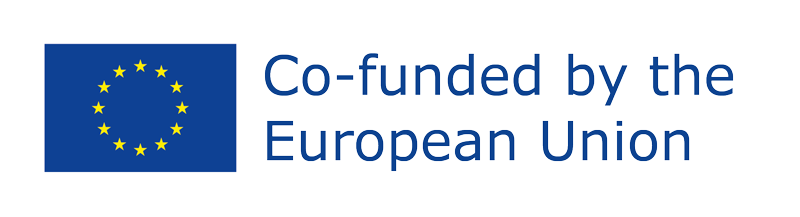 You can duplicate the post-it as many times as you need.
Write down in each quadrant all the information about others
Thoughts and Feelings
See
Hear
Actions and Quotes
Pain
Gain
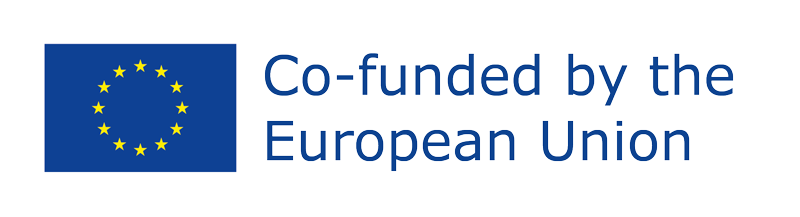 Bibliography:LABX - Centro de Inovação. (2019). CONHECER AS PARTES INTERESSADAS. https://labx.gov.pt/. https://labx.gov.pt/wp-content/uploads/2021/10/Mapa-de-empatia-1.pdf
Team, M. (2021, October 1). Empathy map: what it is and how to use it. MJV Technology & Innovation. https://www.mjvinnovation.com/blog/empathy-map-what-is-it/